Cum apar cele două pătrate ?
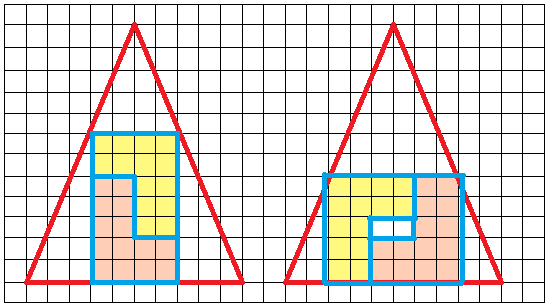